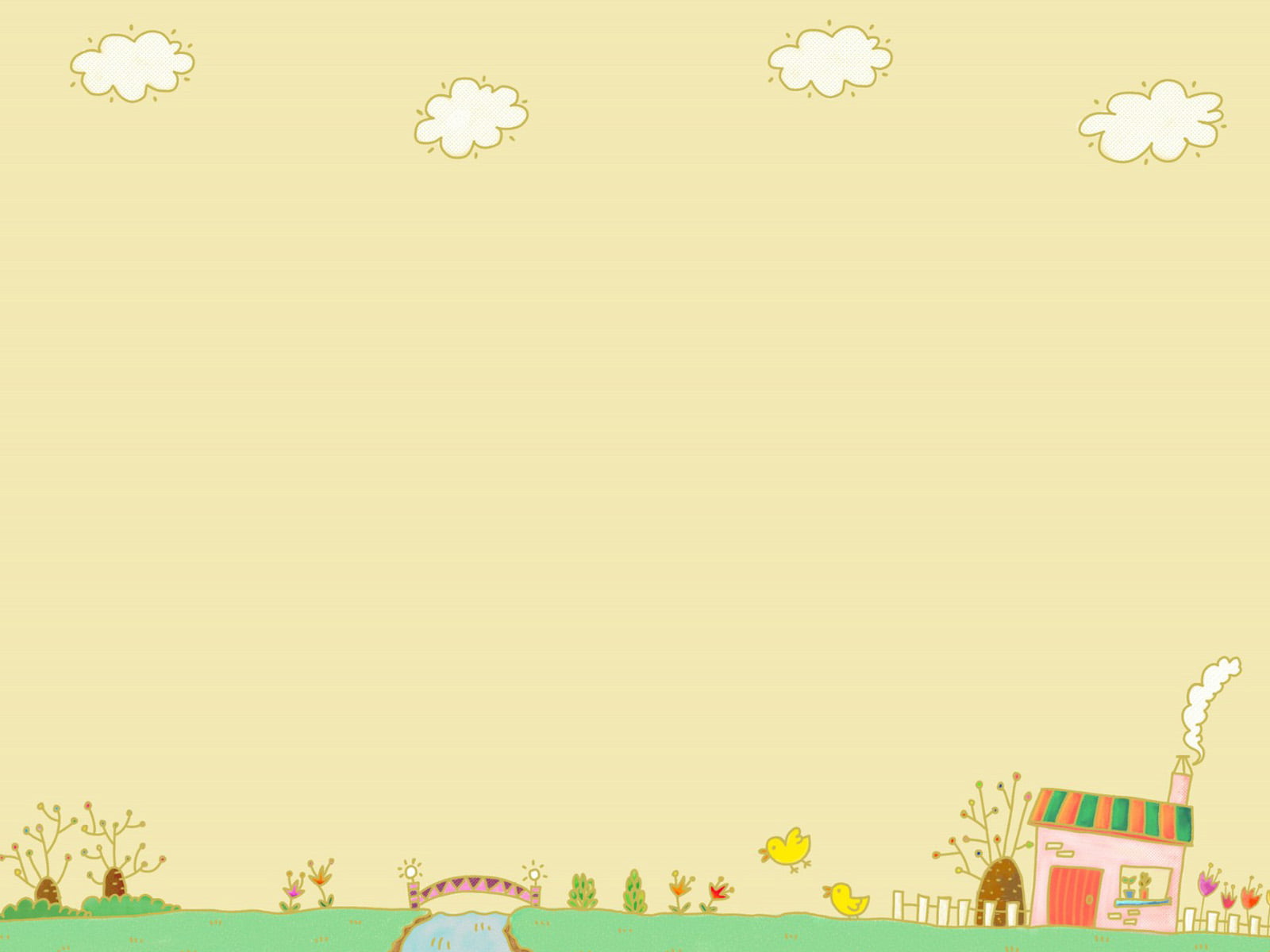 PHÒNG GIÁO DỤC VÀ ĐÀO TẠO QUẬN LONG BIÊN
TRƯỜNG MẦM NON NẮNG MAI
LÀM QUEN VĂN HỌC
Truyện: Dê Con Nhanh Trí

Giáo Viên: Chử Thanh Phương
Lứa tuổi 4-5 tuổi
Năm học 2022-2023
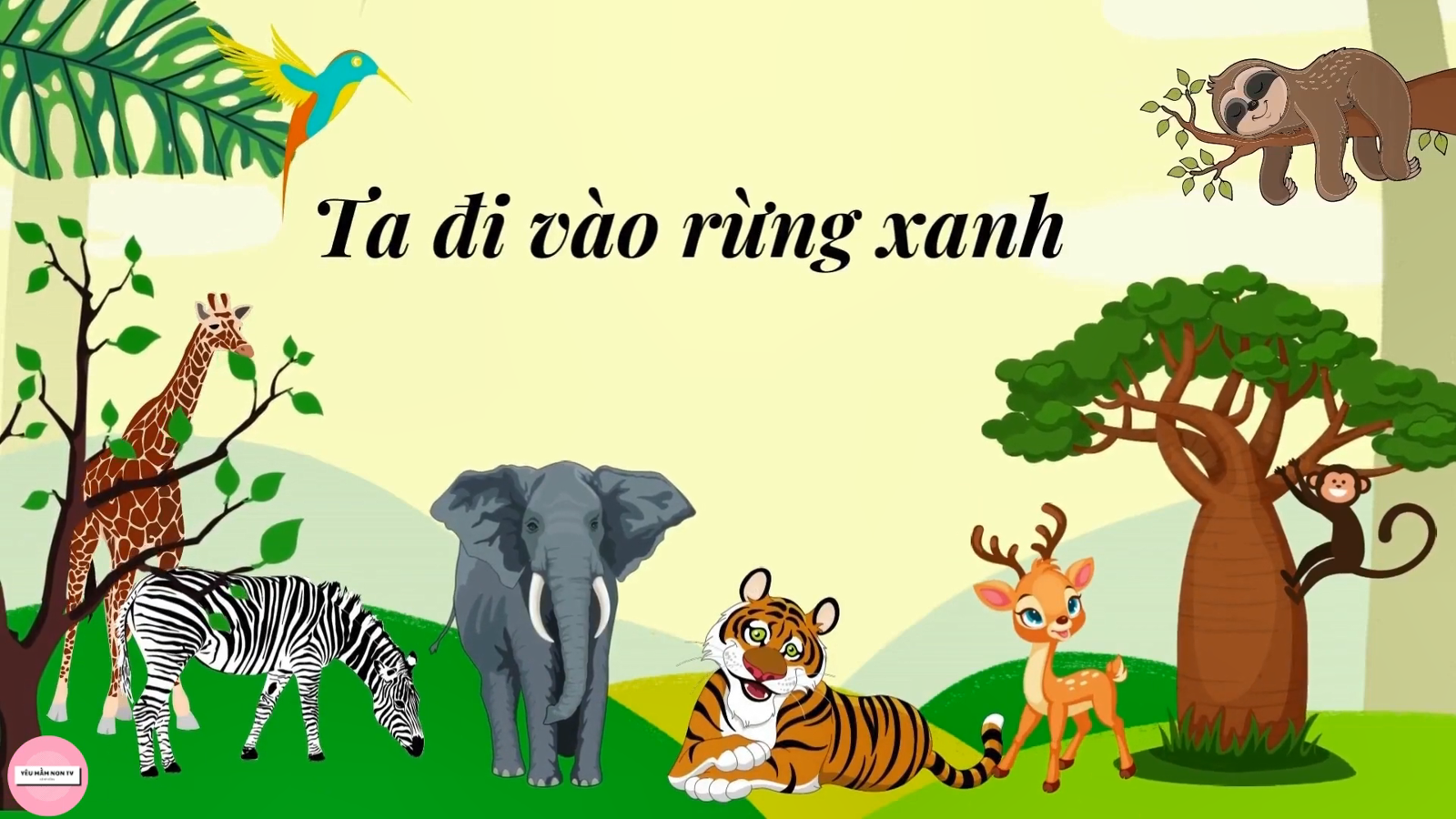 CHÚNG MÌNH CÙNG LẮNG NGHE BÀI HÁT
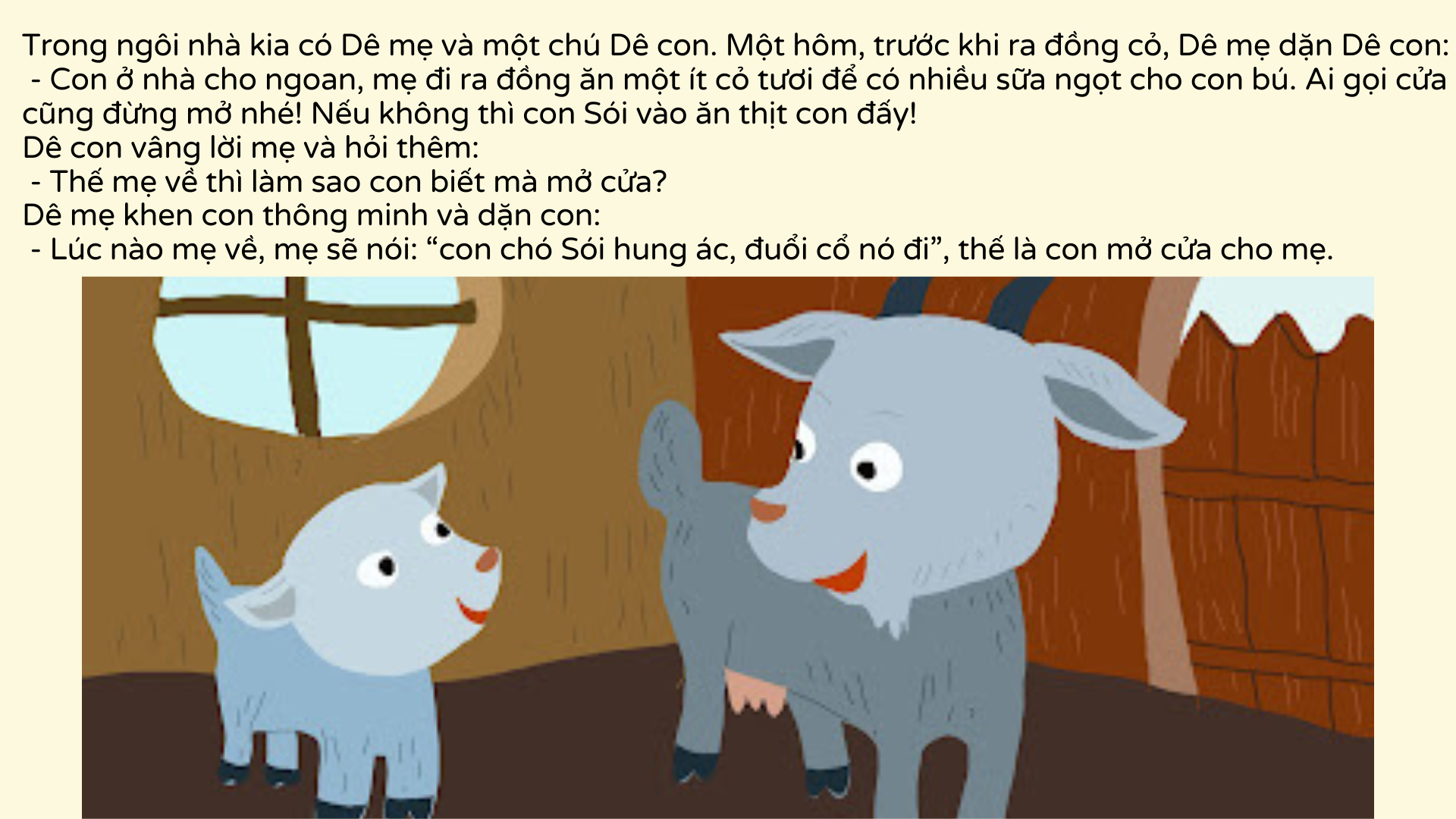 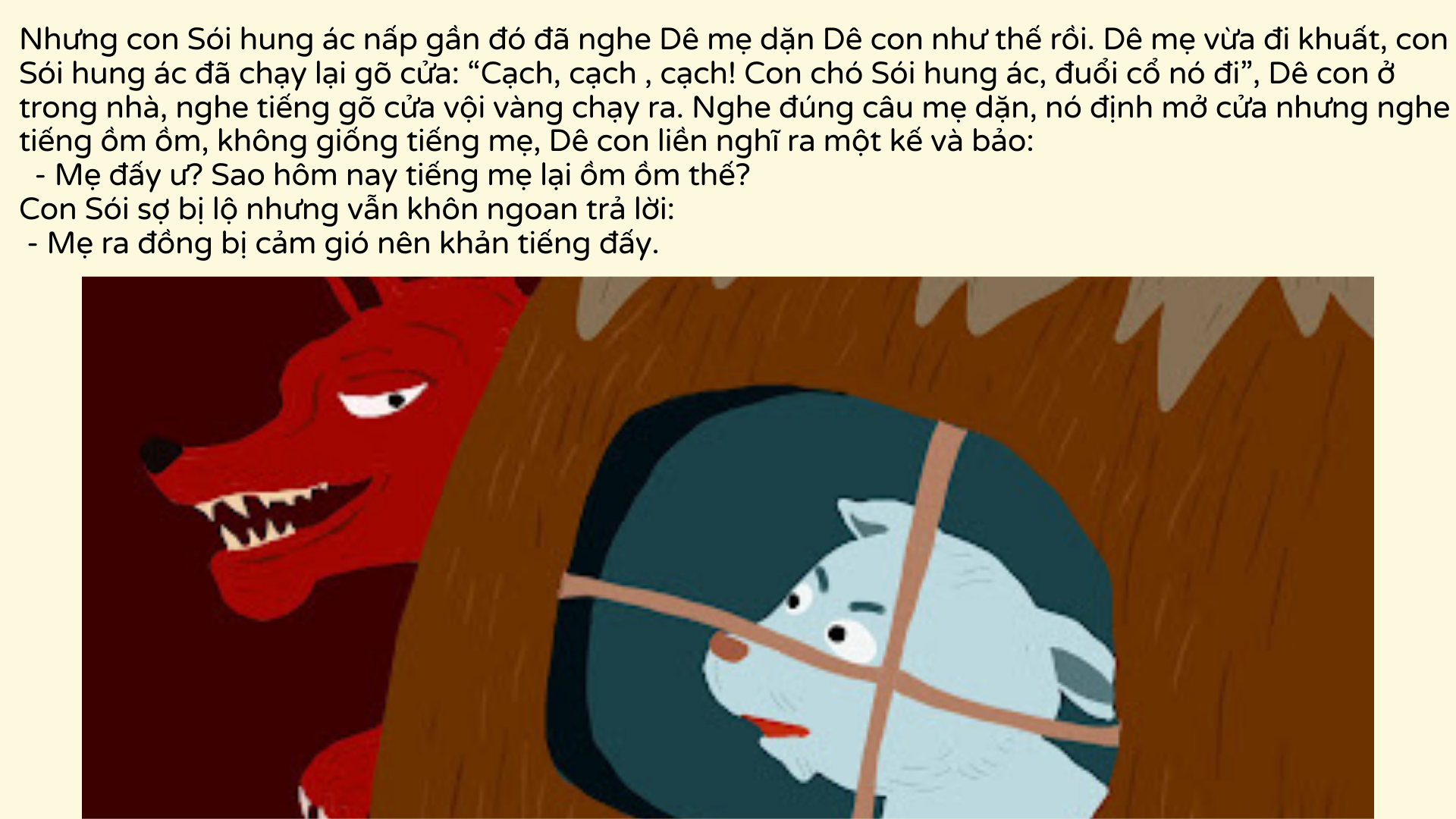 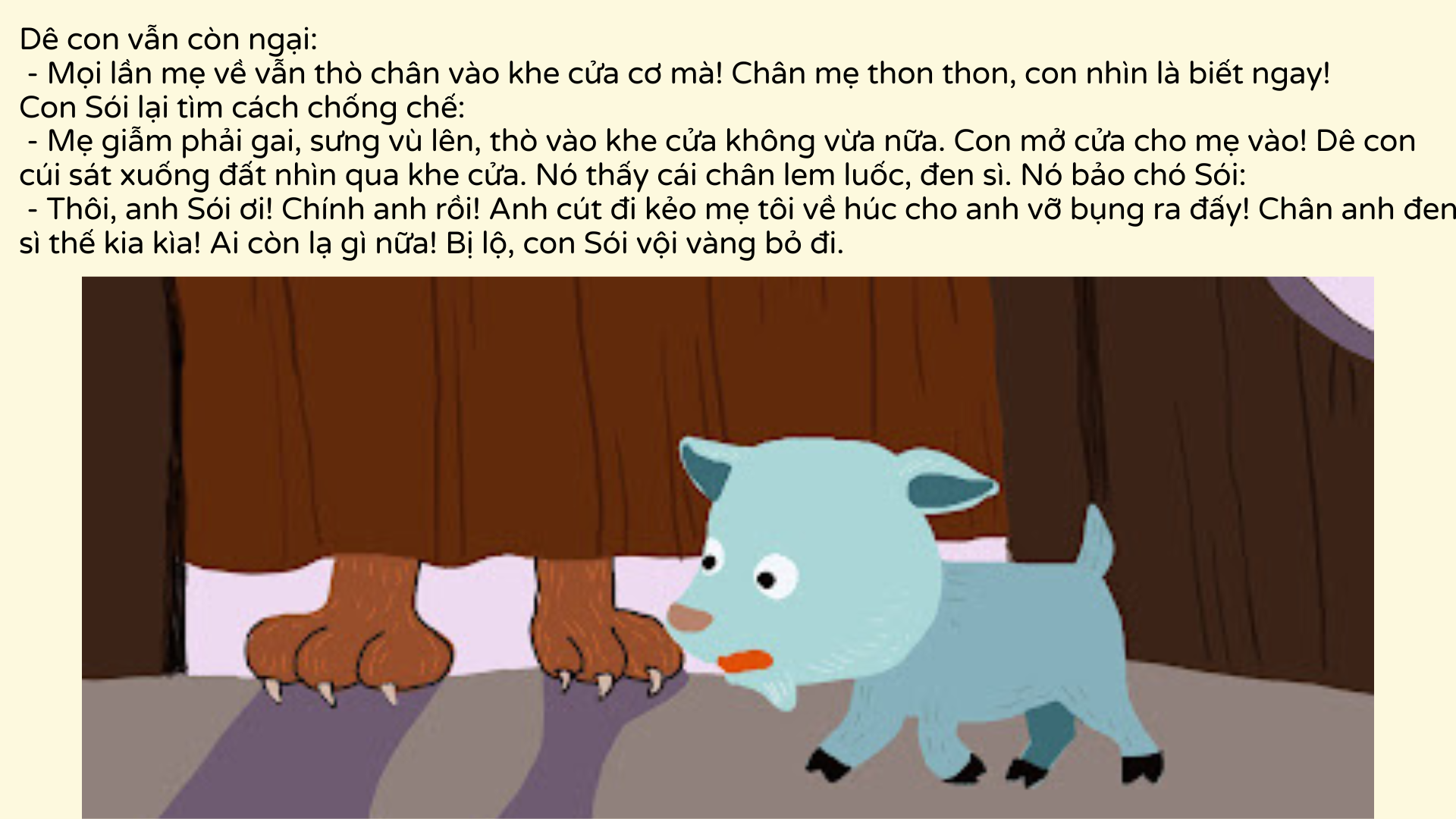 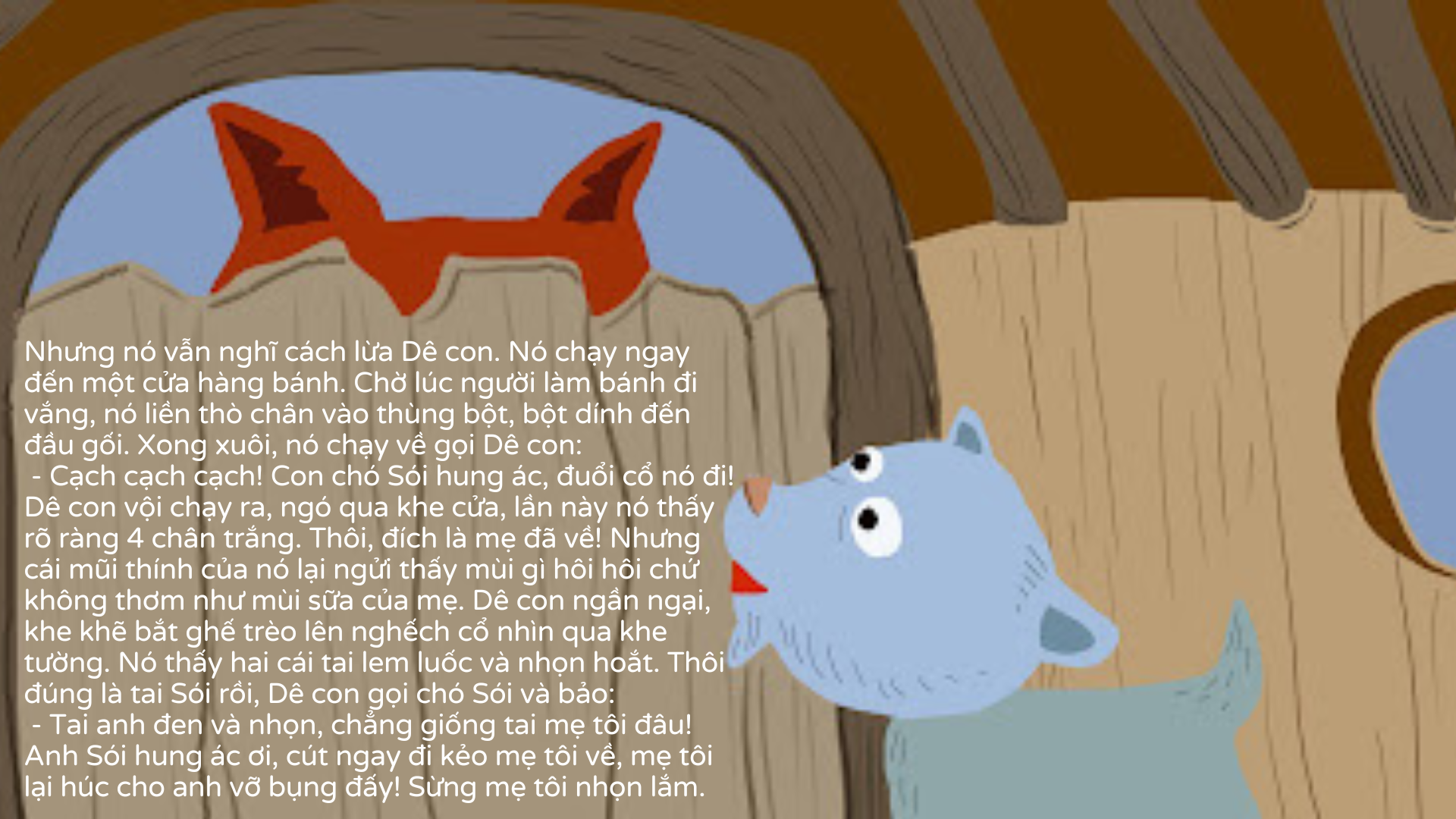 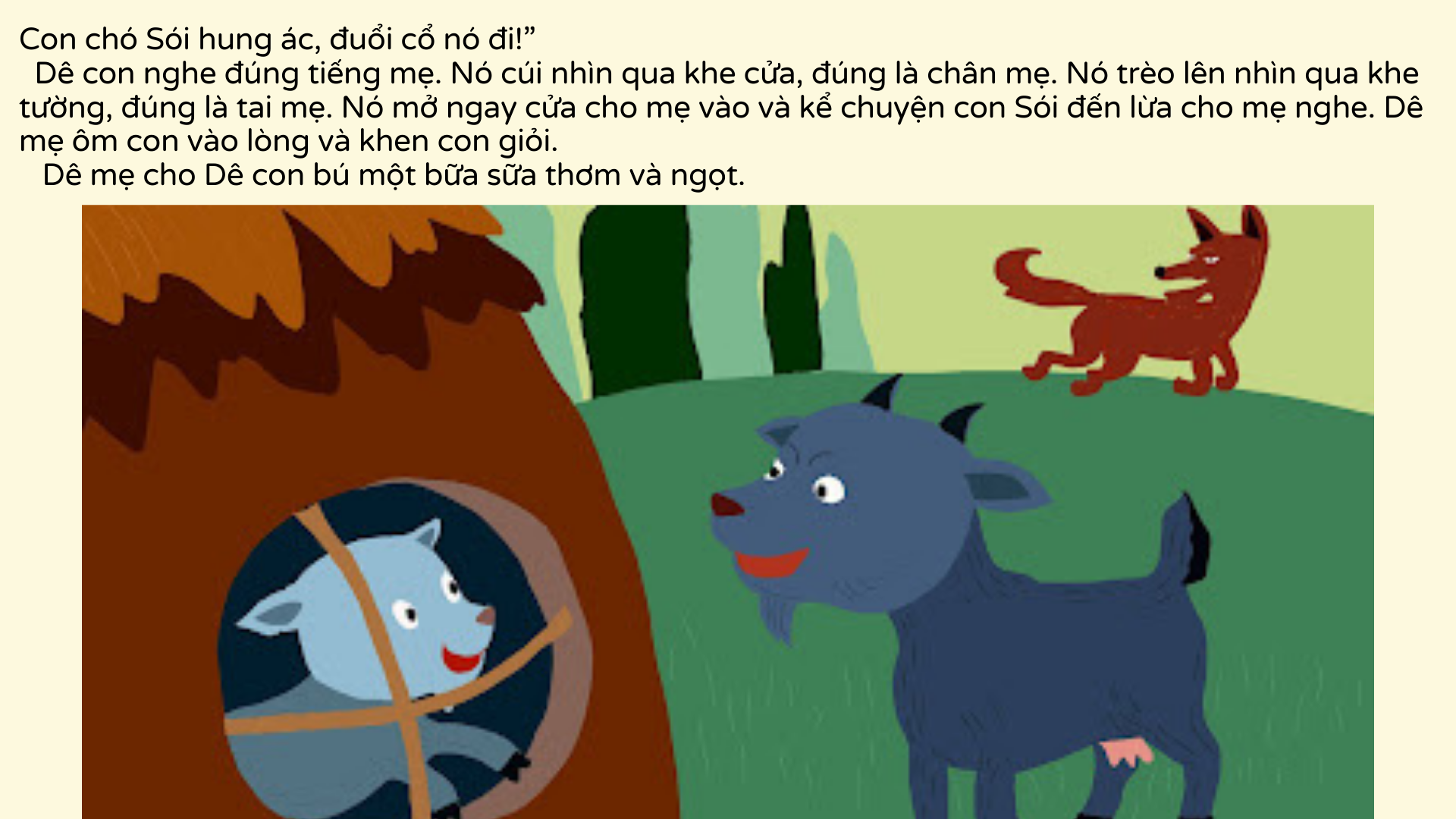 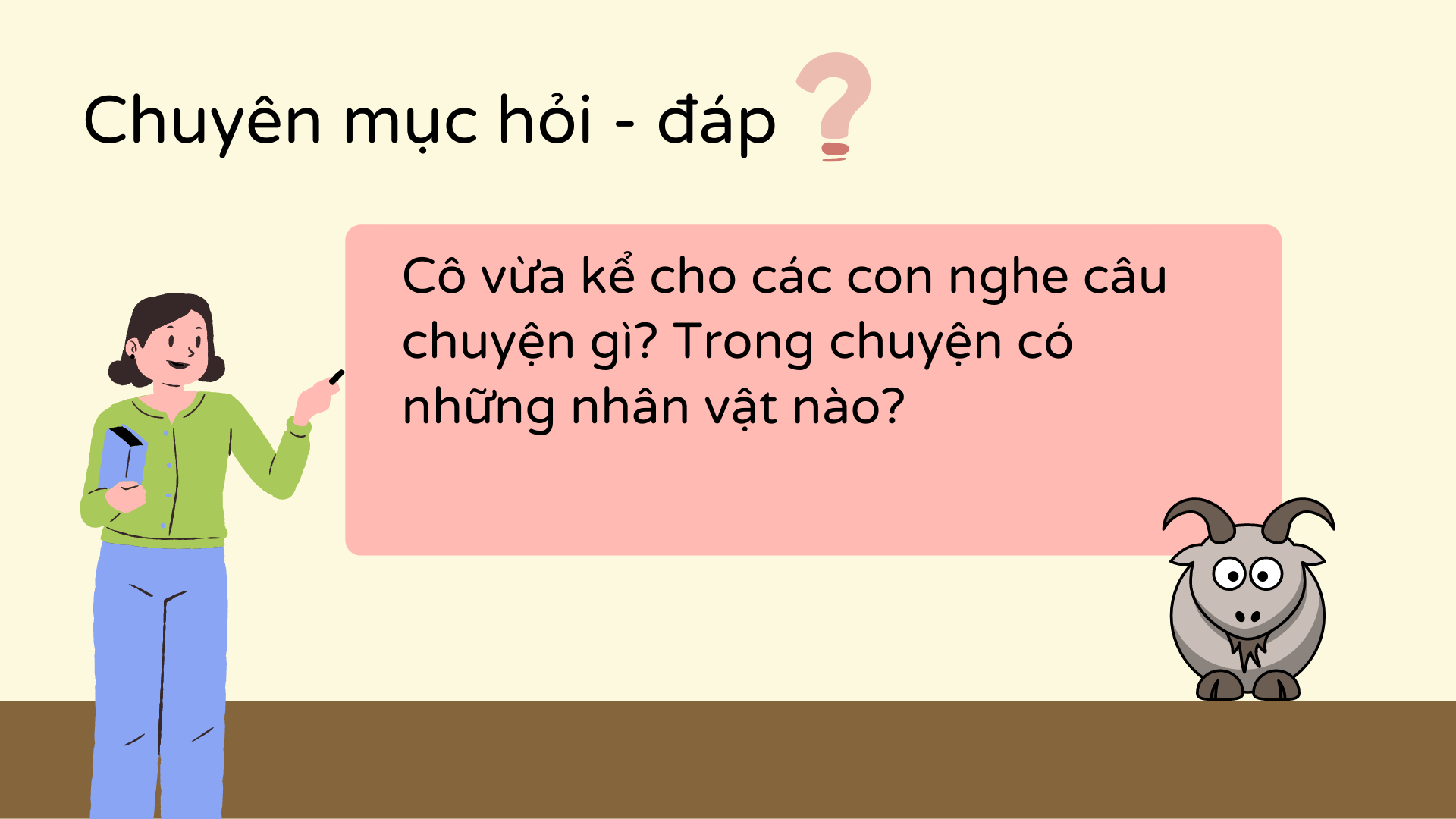 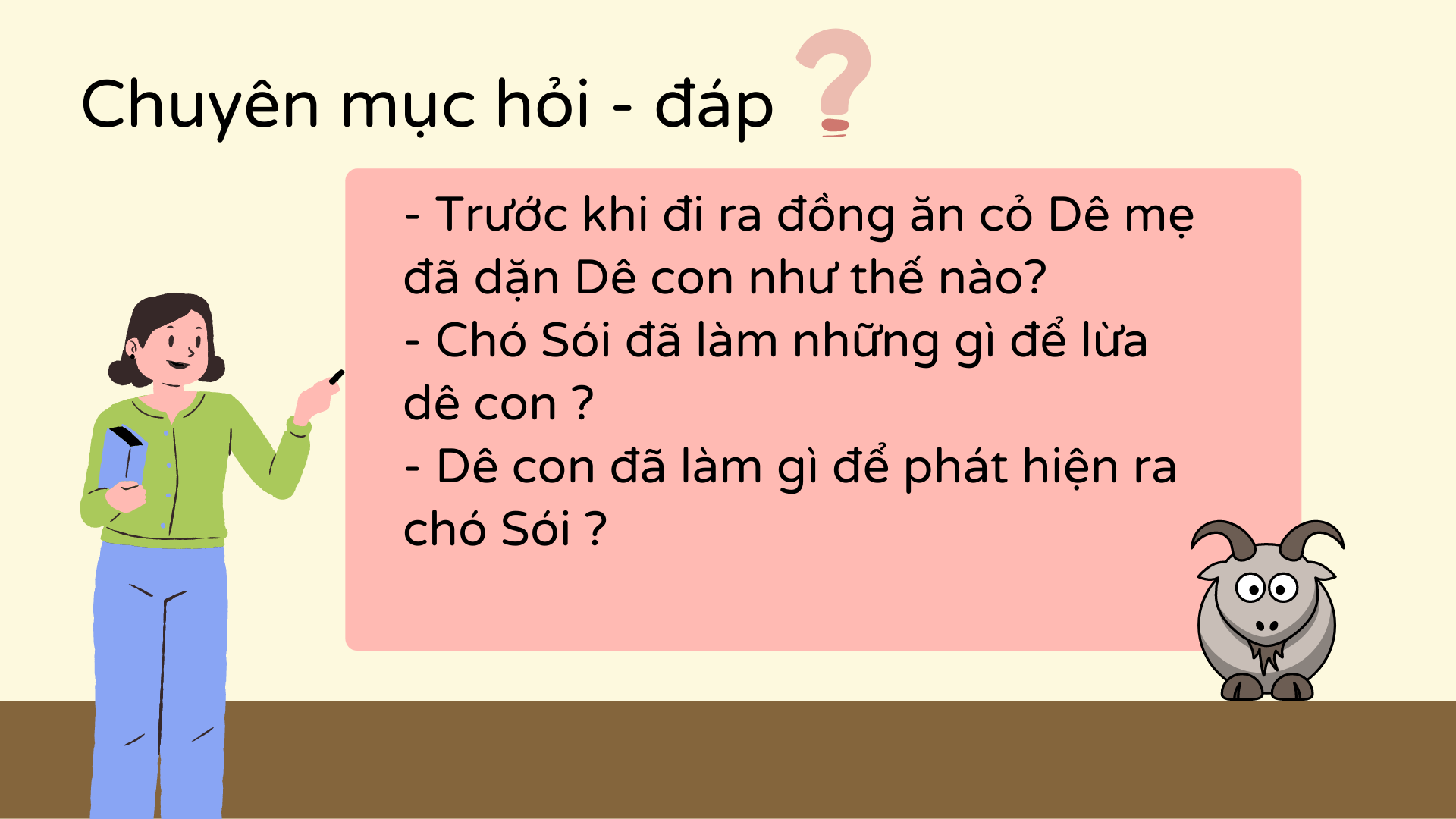 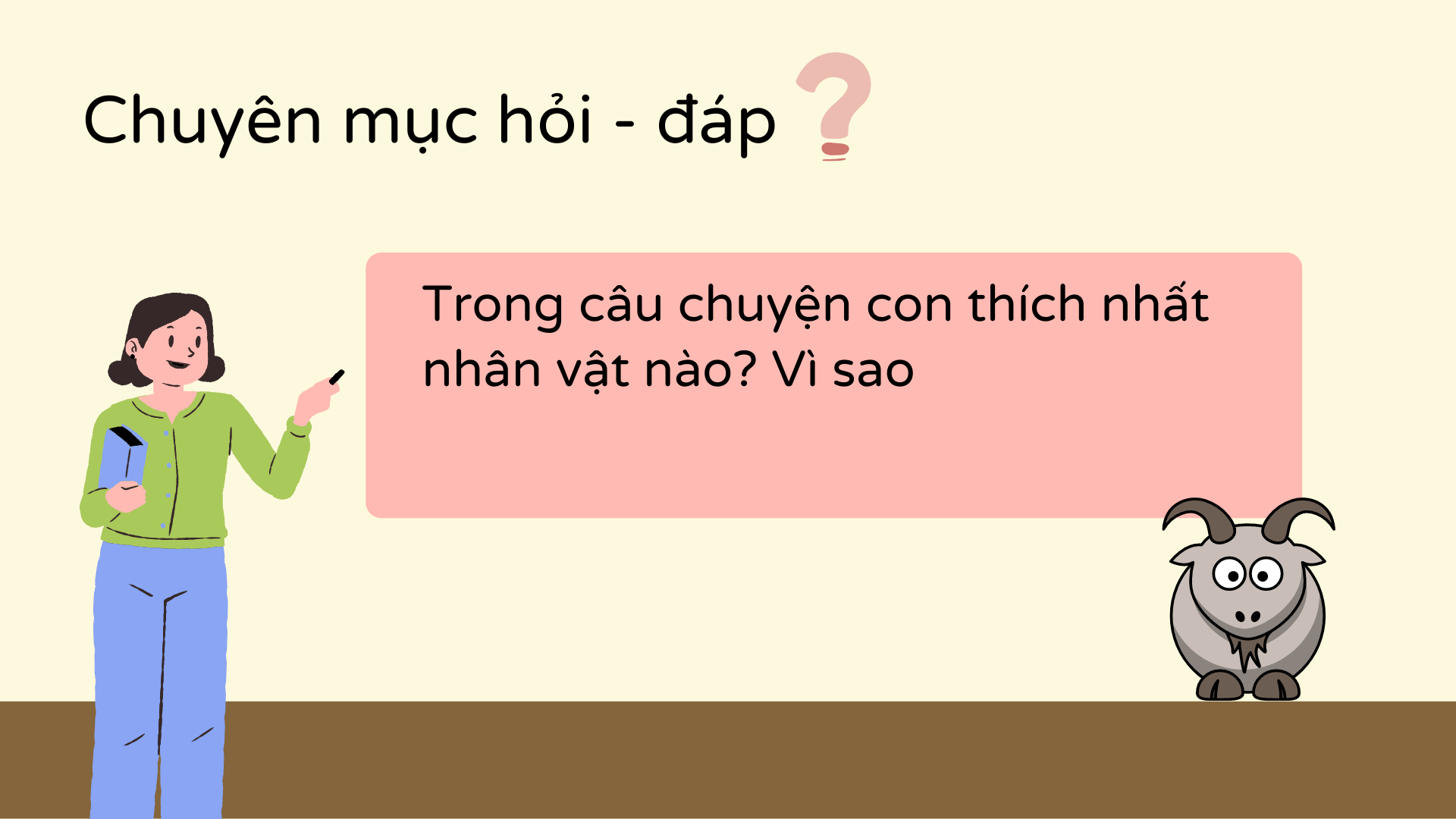 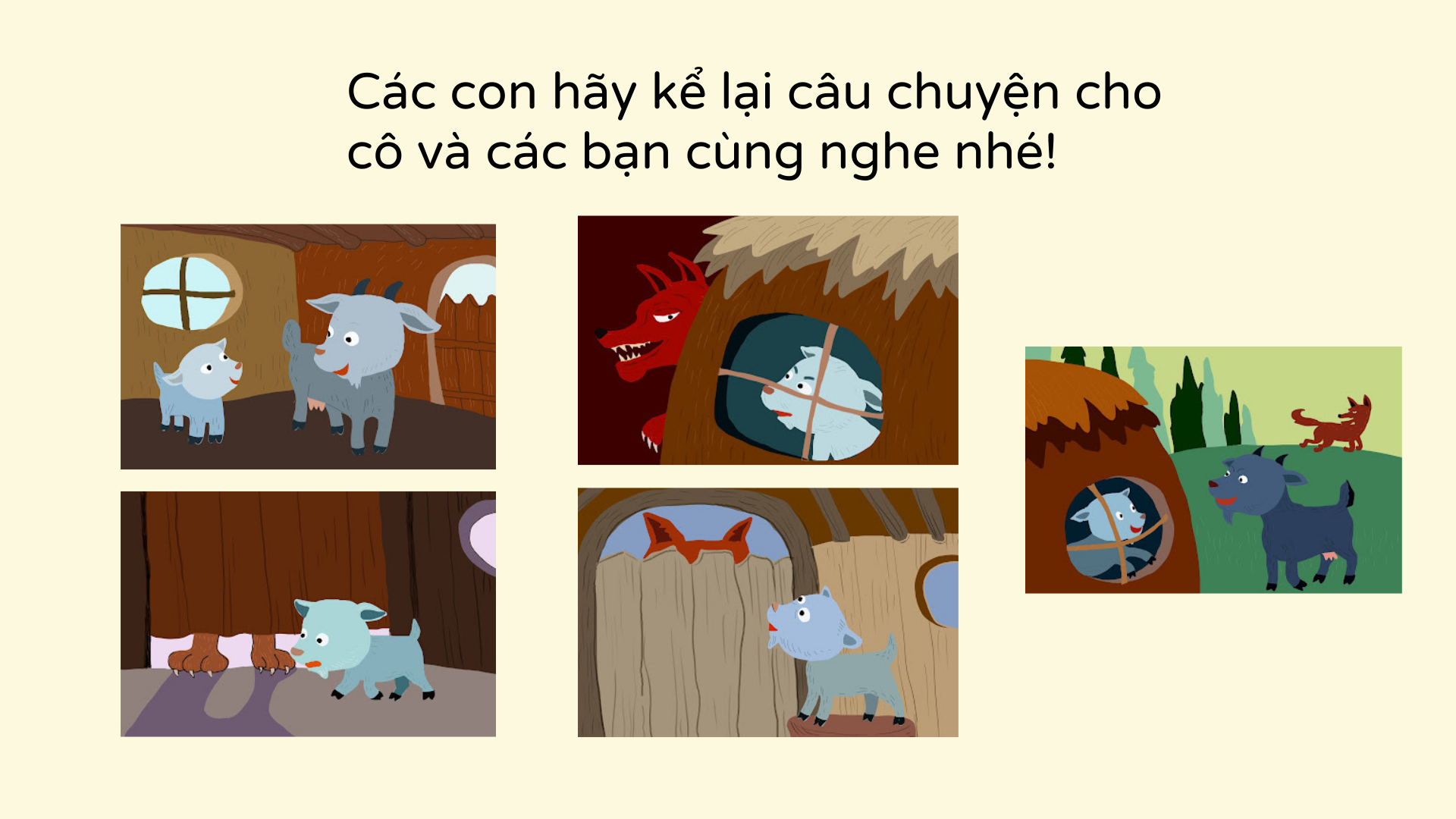 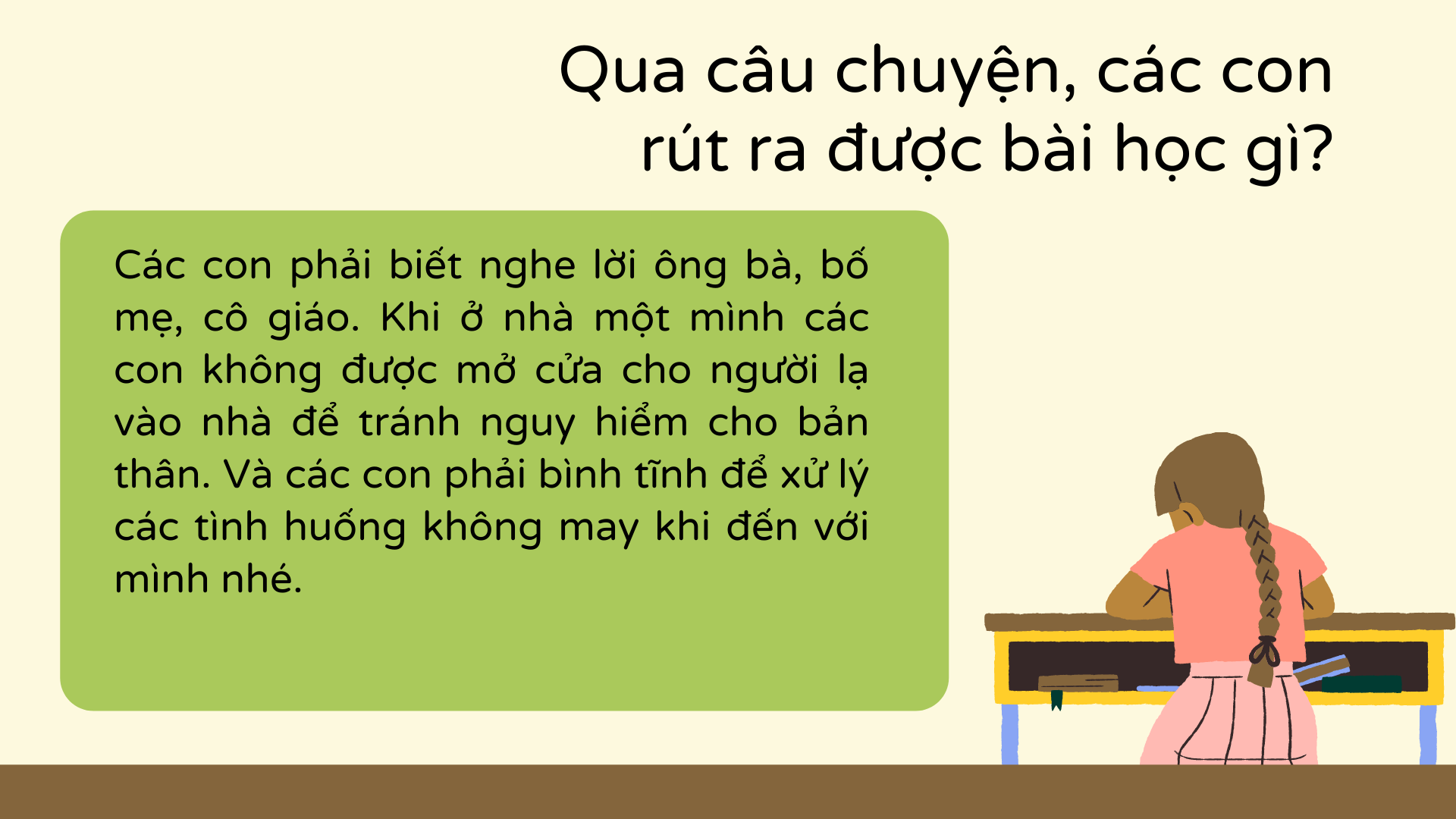